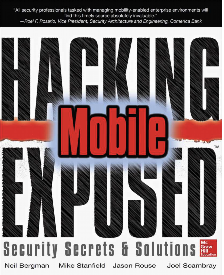 Android Security Auditing
Slides and projects at samsclass.info
Android is #1
80% market share in 2014
Link Ch 4a
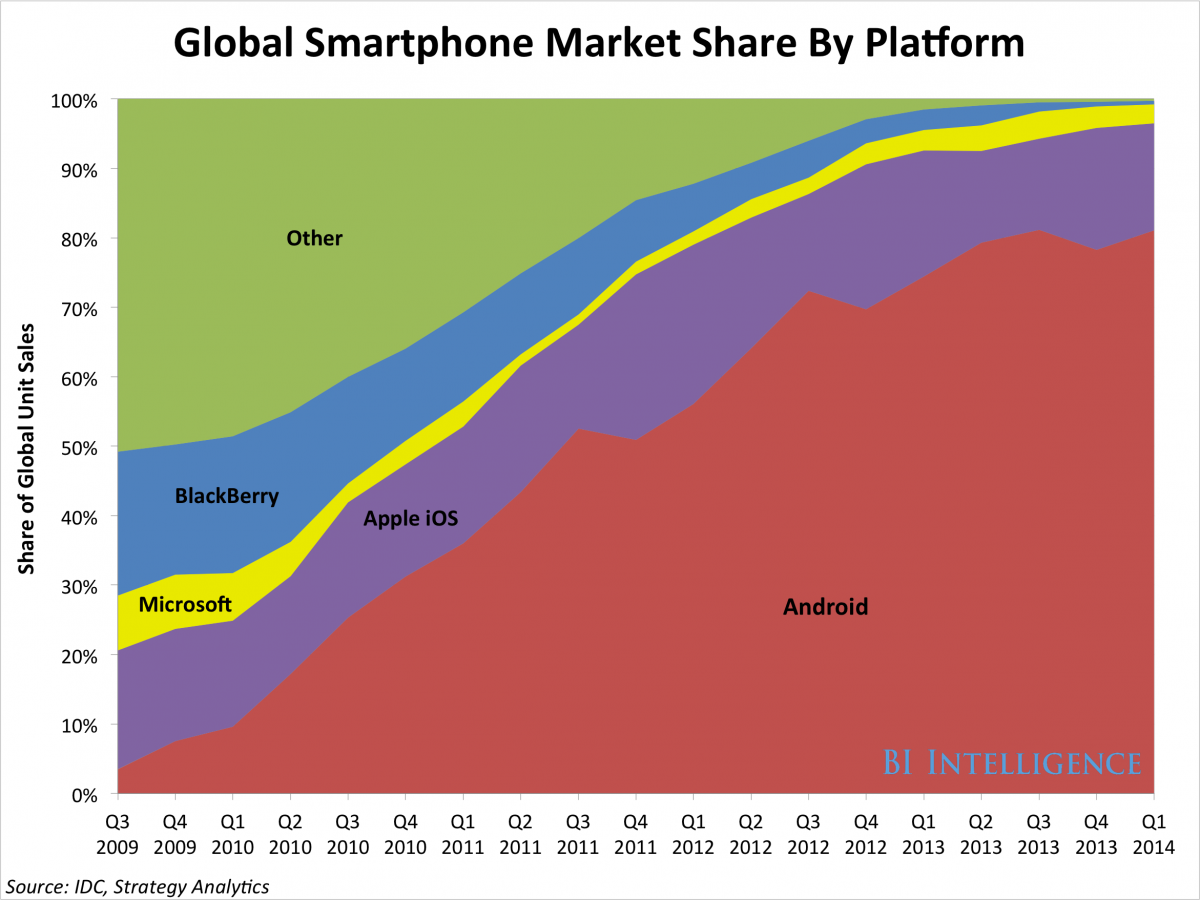 Slides and projects at samsclass.info
Open Source
Android itself is open source (Link Ch 4b)
But the Google apps included with most Android phones are closed-source
Many device manufacturers and carriers modify Android
Closed-source device drivers and apps
Leads to fragmentation: two devices with the same hardware but different carriers can be running very different software
More total sales, many different Android devices
Slides and projects at samsclass.info
Fragmentation
Updates are essential for security
Very big problem for Android
Link Ch 1f
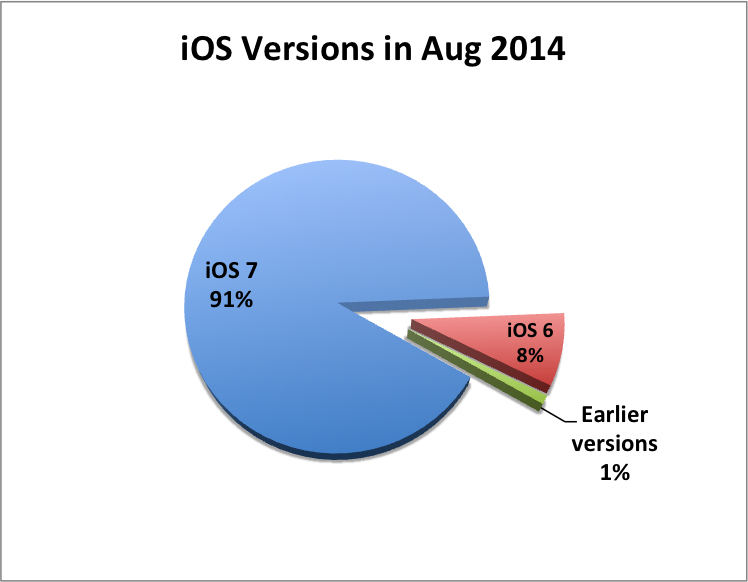 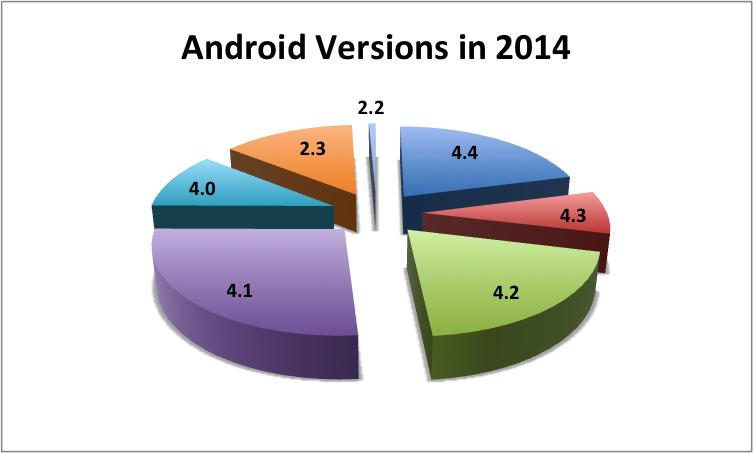 Slides and projects at samsclass.info
Android Architecture
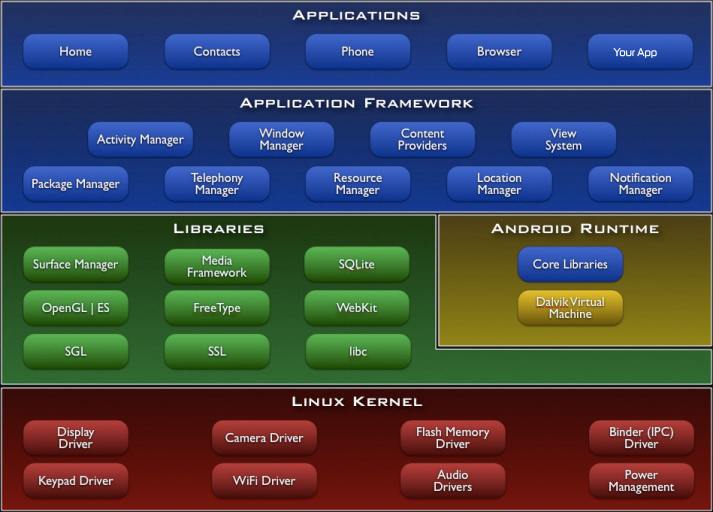 Slides and projects at samsclass.info
Kernel Permissions
Each app has a unique user ID
File ownership based on User ID
Can only access the resources and functionality it has explicit permissions for
This is "sandboxing"
Apps cannot access resources of other apps
Apps cannot access hardware components they have not been given permission to use
Slides and projects at samsclass.info
Viewing Users with ps
System processes run as root
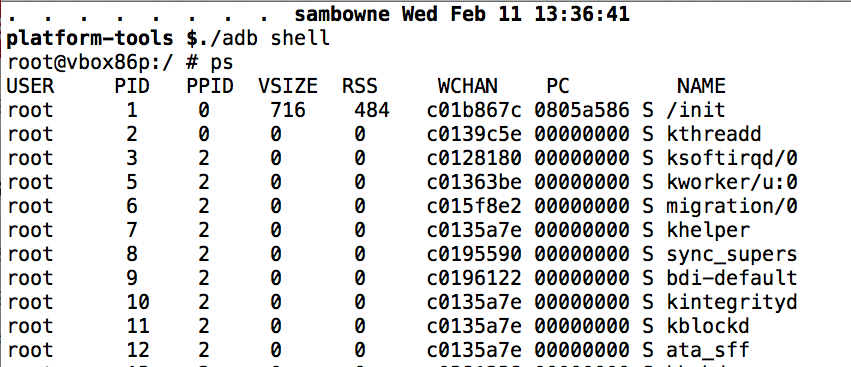 Slides and projects at samsclass.info
Viewing Users with ps
Apps run as u0_a1, u0_a2, etc.




Permissions for data directories
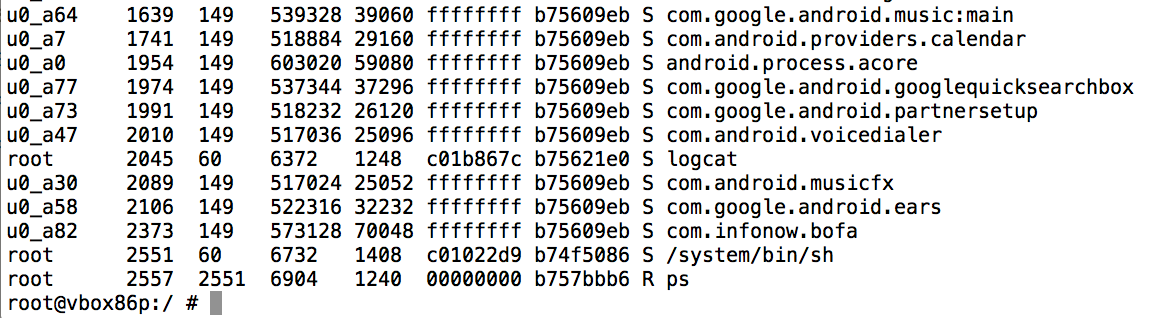 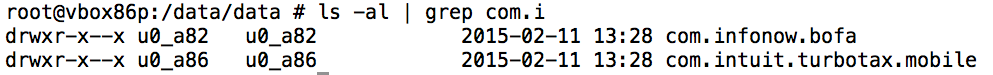 Slides and projects at samsclass.info
App Signing
All apps must be signed to be installed
Android allows self-signed certificates
Developers can generate their own signing certificates
The only security mechanisms that use signatures are the signature or signatureOrSystem permissions
Slides and projects at samsclass.info
SDK (Software Development Kit)
Allows developers to build and debug Android apps
Runs on Windows, Mac OS X, or Linux
In Dec., 2014, Google released Android Studio
A full IDE (Integrated Development Environment)
Links Ch 4e, 4f
Slides and projects at samsclass.info
Android Emulator
Helps developers test apps without an actual mobile device
Simulates common hardware
ARMv5 CPU
SIM card
Flash memory partitions
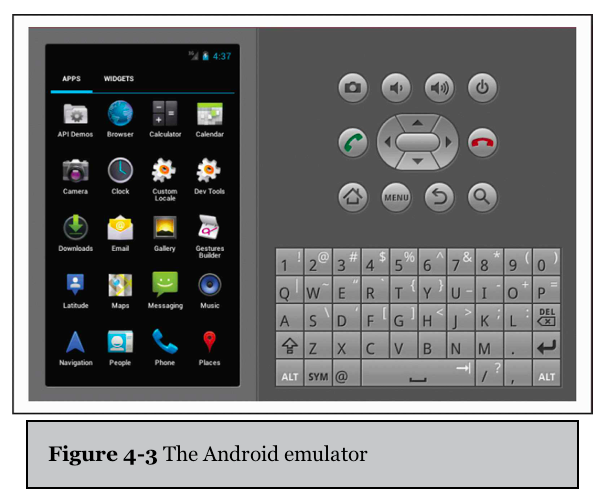 Slides and projects at samsclass.info
Value of the Emulator
Allows developers and researchers to test Android apps quickly in different versions of Android
Drawbacks
Android Virtual Device (AVD) cannot send or receive phone calls or SMS messages
But it can emulate them, and send them to other AVDs
Can define an HTTP/HTTPS proxy to intercept and manipulate Web traffic
Slides and projects at samsclass.info
Android Debug Bridge
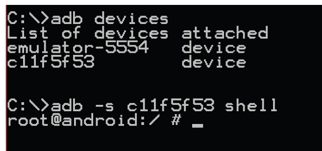 Command-line tool
Allows you to communicate with a mobile device via a USB cable or an SVD running within an emulator
Connects to device's daemon running on TCP port 5037
Slides and projects at samsclass.info
Useful ADB Commands
push
Copies a file from your computer to the mobile device
pull
Copies a file from the mobile device to your computer
logcat
Shows logging information on the console
Useful to see if an app or the OS is logging sensitive information
Slides and projects at samsclass.info
Useful ADB Commands
install
Copies an application package file (APK) to the mobile device and installs the app
Useful for side-loading apps (so you don't have to use Google Play)
shell
Starts a remote shell on the mobile device
Allows you to execute arbitrary commands
Slides and projects at samsclass.info
Decompiling and Disassembly
Slides and projects at samsclass.info
Static Analysis
Source code is generally kept confidential by app developers
A binary, compiled app can be analyzed by disassembling or decompiling them, into
Smali assembly code (used by Dalvik VM), or
Java code
Slides and projects at samsclass.info
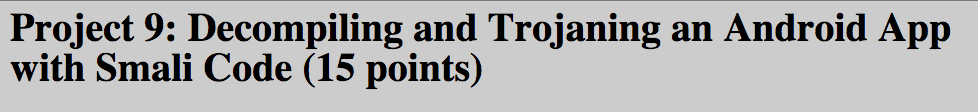 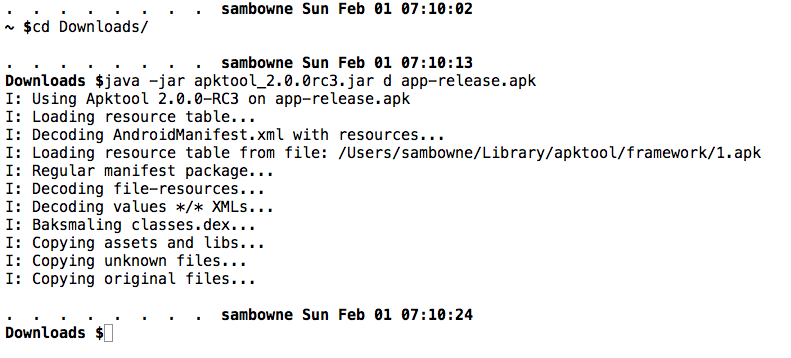 Slides and projects at samsclass.info
Java v. Smali Code
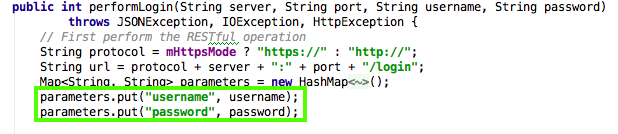 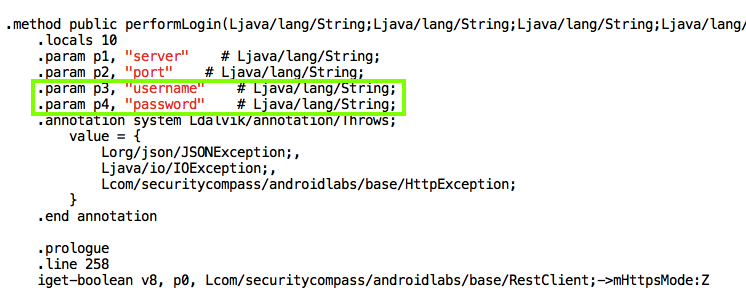 Slides and projects at samsclass.info
Building & Signing an App
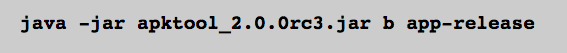 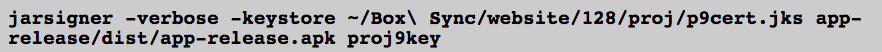 Slides and projects at samsclass.info
Monitoring the Log
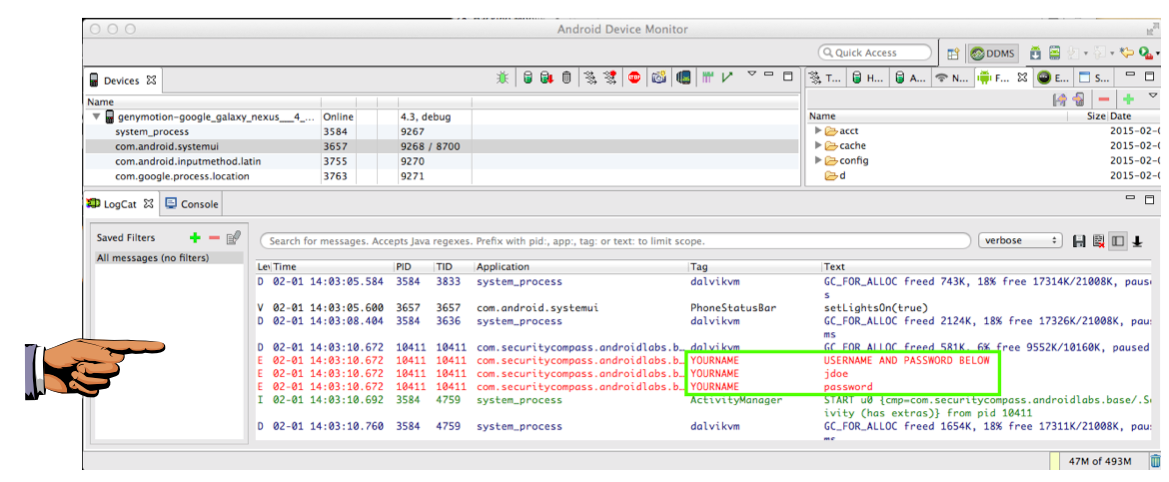 Slides and projects at samsclass.info
Attacks via Decompiling and Disassembly
Insert Trojan code, like keyloggers
Find encryption methods & keys
Change variables to bypass client-side authentication or input validation
Cheat at games
Slides and projects at samsclass.info
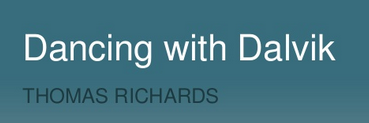 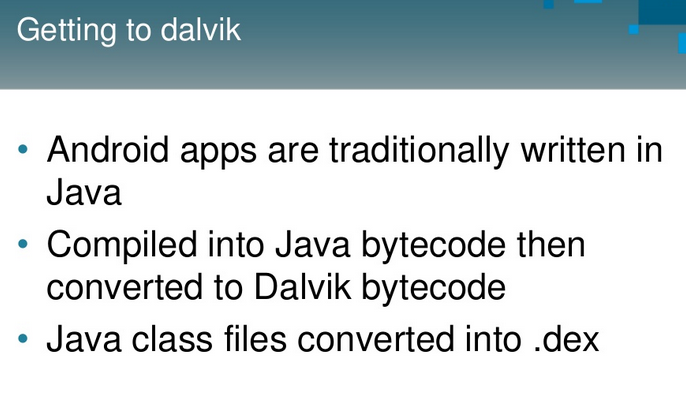 Link Ch 4z43
Slides and projects at samsclass.info
Decompiling, Disassembly, and Repackaging Countermeasures
Every binary can be reverse-engineered
Given enough time and effort
Never store secrets on the client-side
Never rely on client-side authentication or client-side validation
Obfuscate source code
ProGuard (free) or Arxan (commercial)
Slides and projects at samsclass.info
DashO – Powerful Obfuscator
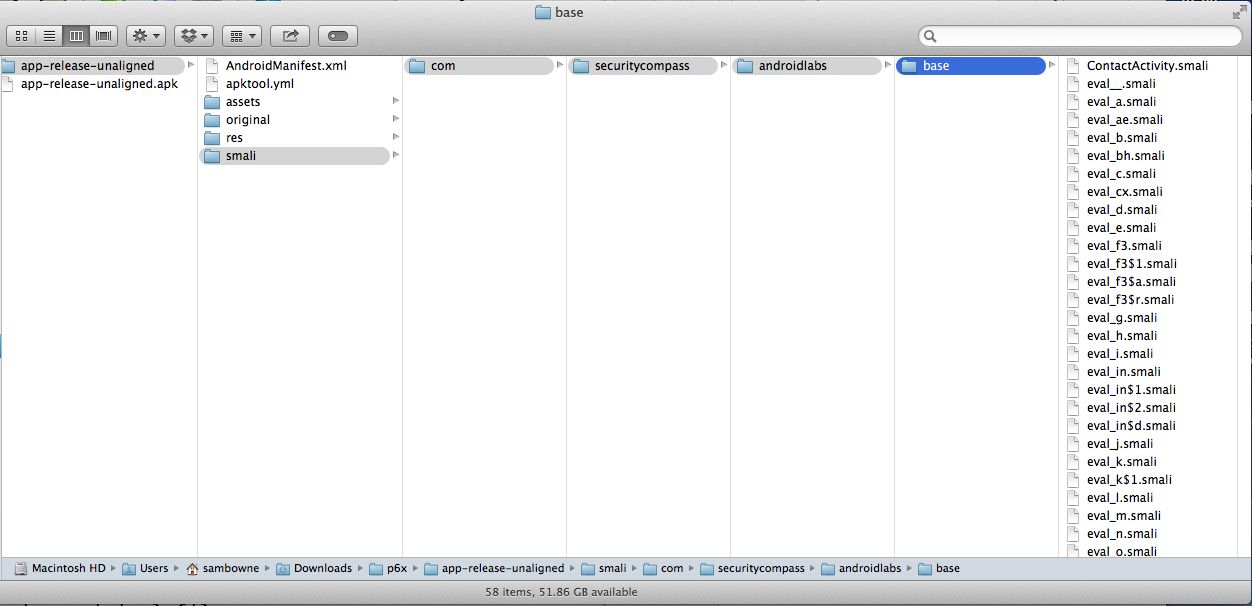 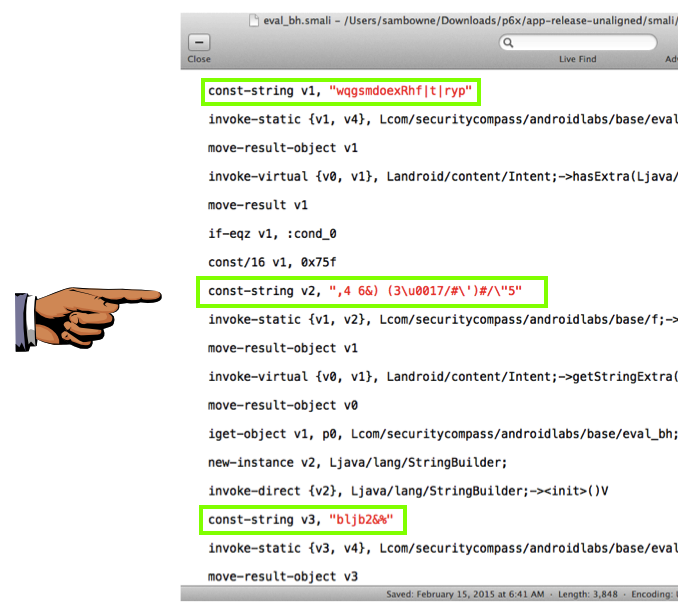 Slides and projects at samsclass.info
All Strings Concealed
BUT it costs $2000
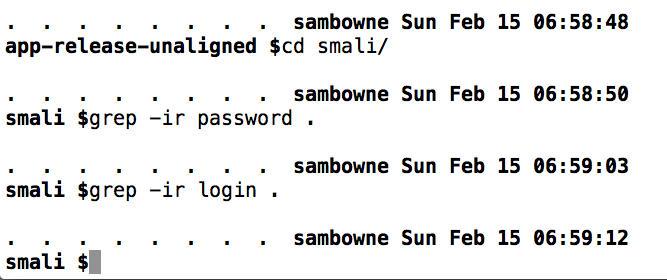 Slides and projects at samsclass.info
Information Leakage via Logs
Every app can read the logs, if it requests the android.permission.READ_LOGS permission at install time
Some developers don't realize this and put sensitive information into the logs
Slides and projects at samsclass.info
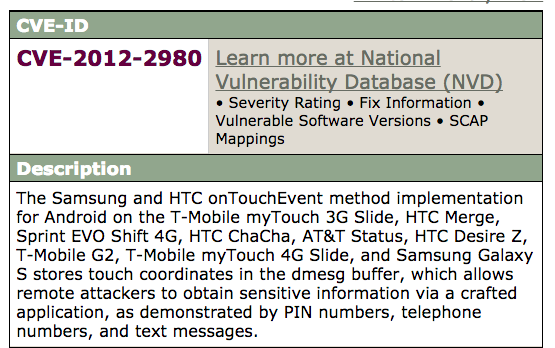 Link Ch 4z68
Slides and projects at samsclass.info
Facebook SDK Information Disclosure in the Log
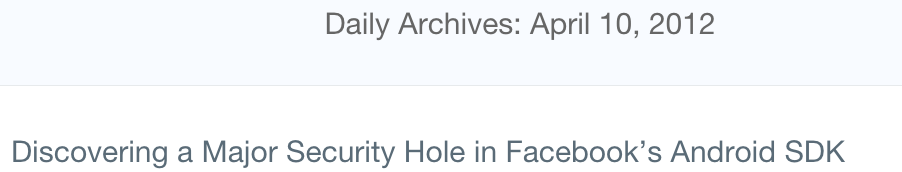 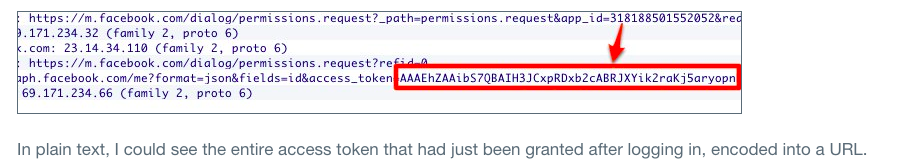 Facebook promptly patched it
Link Ch 4z69
Slides and projects at samsclass.info
Facebook SDK Information Disclosure Countermeasures
Update Facebook SDK to latest version
App developers should not log any sensitive information
Slides and projects at samsclass.info
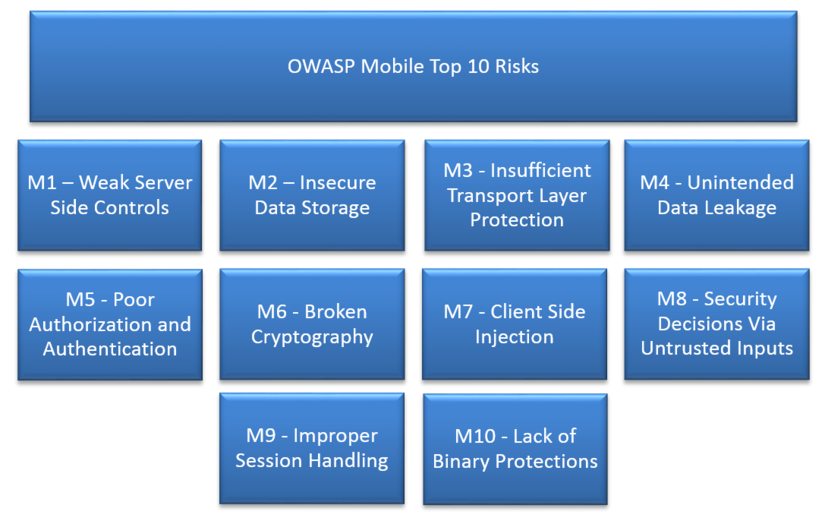 Slides and projects at samsclass.info
OAuth Authorization Code Grant Type
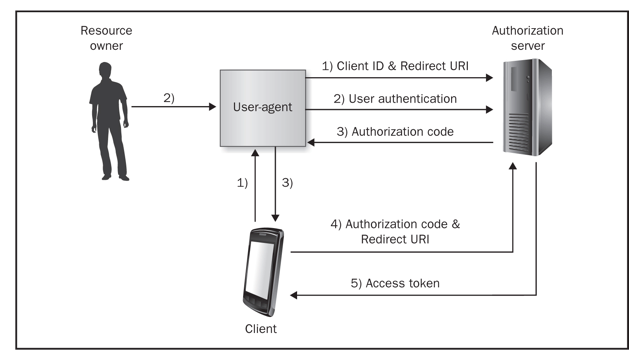 Slides and projects at samsclass.info
OAuth Resource Owner Password Credentials Grant Type
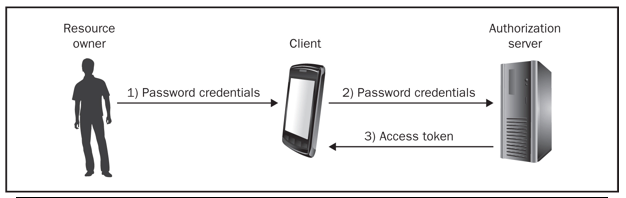 App is trusted with credentials, but need not save them
It can save the token instead
Slides and projects at samsclass.info
Increase in Mobile Malware
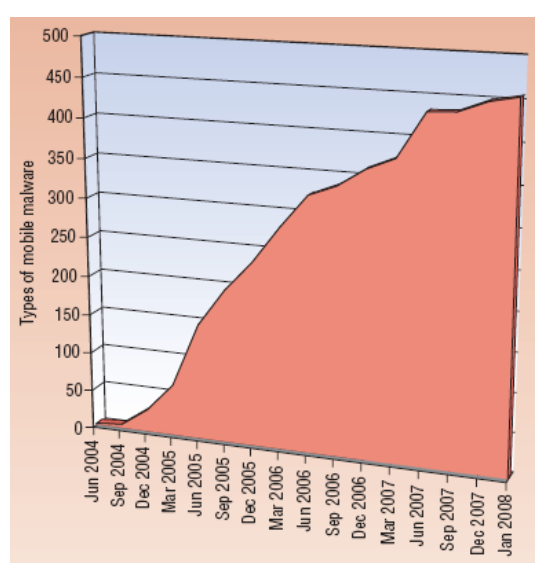 From link Ch 5a
Slides and projects at samsclass.info
Android is #1
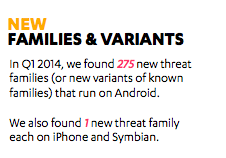 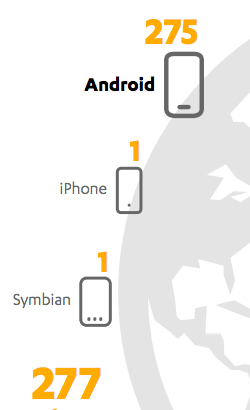 Link Ch 5b
Slides and projects at samsclass.info
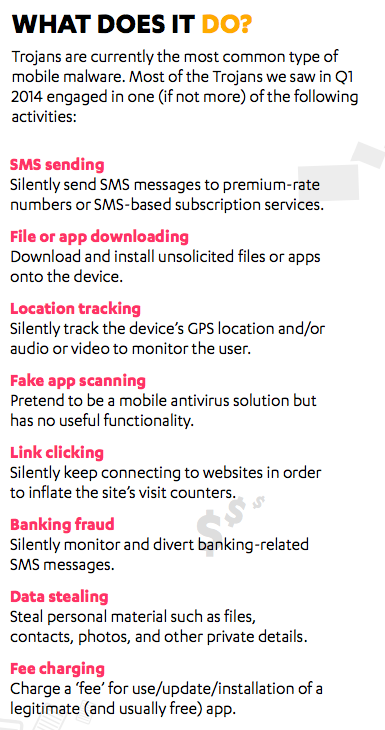 Slides and projects at samsclass.info
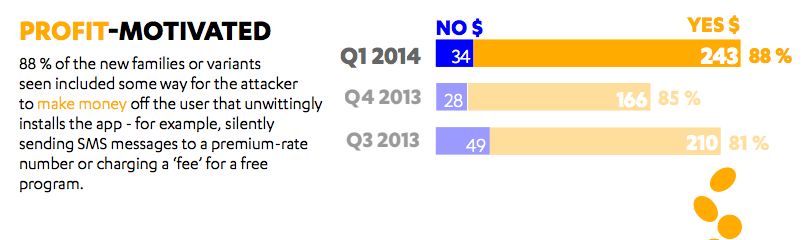 Slides and projects at samsclass.info
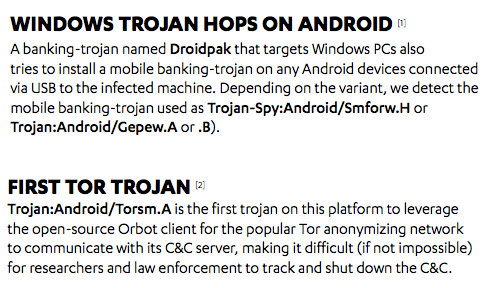 Slides and projects at samsclass.info
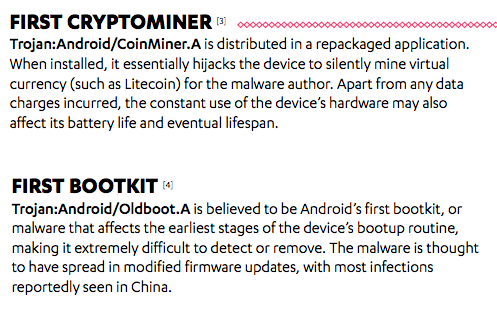 Slides and projects at samsclass.info
DroidDream (2011)
Was primarily distributed by the Google Play store
Legitimate apps were repackaged to include DroidDream and then put back in the Play store
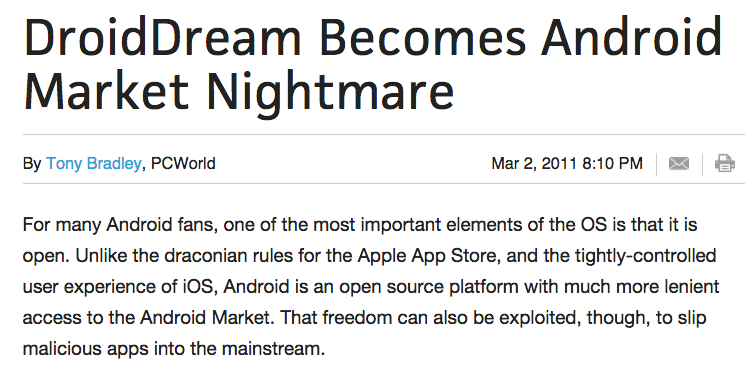 Slides and projects at samsclass.info
Google's Response
Google removed the repackaged apps from the Play Store
But 50,000 – 200,000 users were already infected
Slides and projects at samsclass.info
Google Application Verification Service
Launched in 2012
Tries to detect malicious apps 
Much less effective than 3rd-party AV
Link Ch 5e
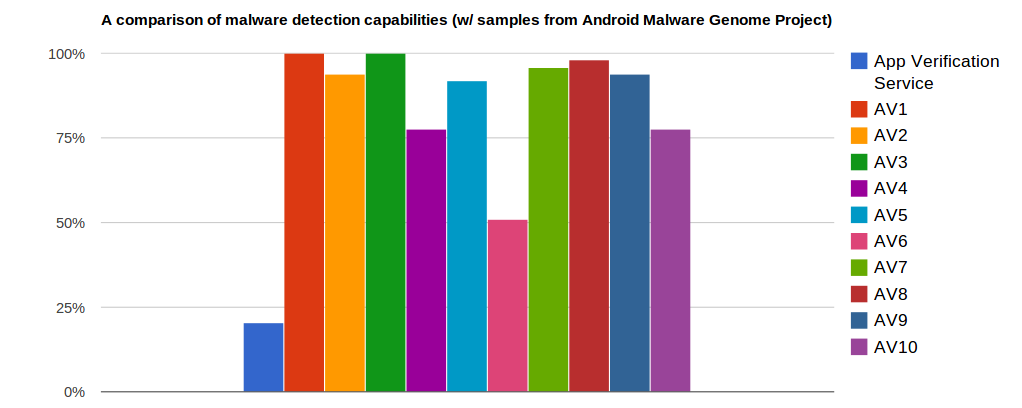 Slides and projects at samsclass.info
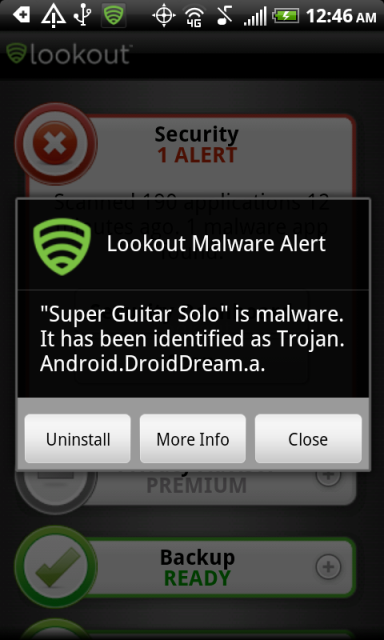 Moral: Get Real AV
Avast! won in a review from Feb., 2015
Link Ch 5g
There are plenty of others, including
Lookout
AVG
Kaspersky
Norton
McAfee
Slides and projects at samsclass.info